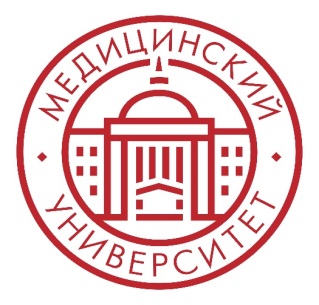 ФГБОУ ВО КрасГМУ им. проф. В.Ф. Войно-Ясенецкого Минздрава России 
Кафедра лучевой диагностики ИПО
Диагностика и междисциплинарный подход к лечению пациентов с орофарингеальной плоскоклеточной карциномой: достижения современной онкологии
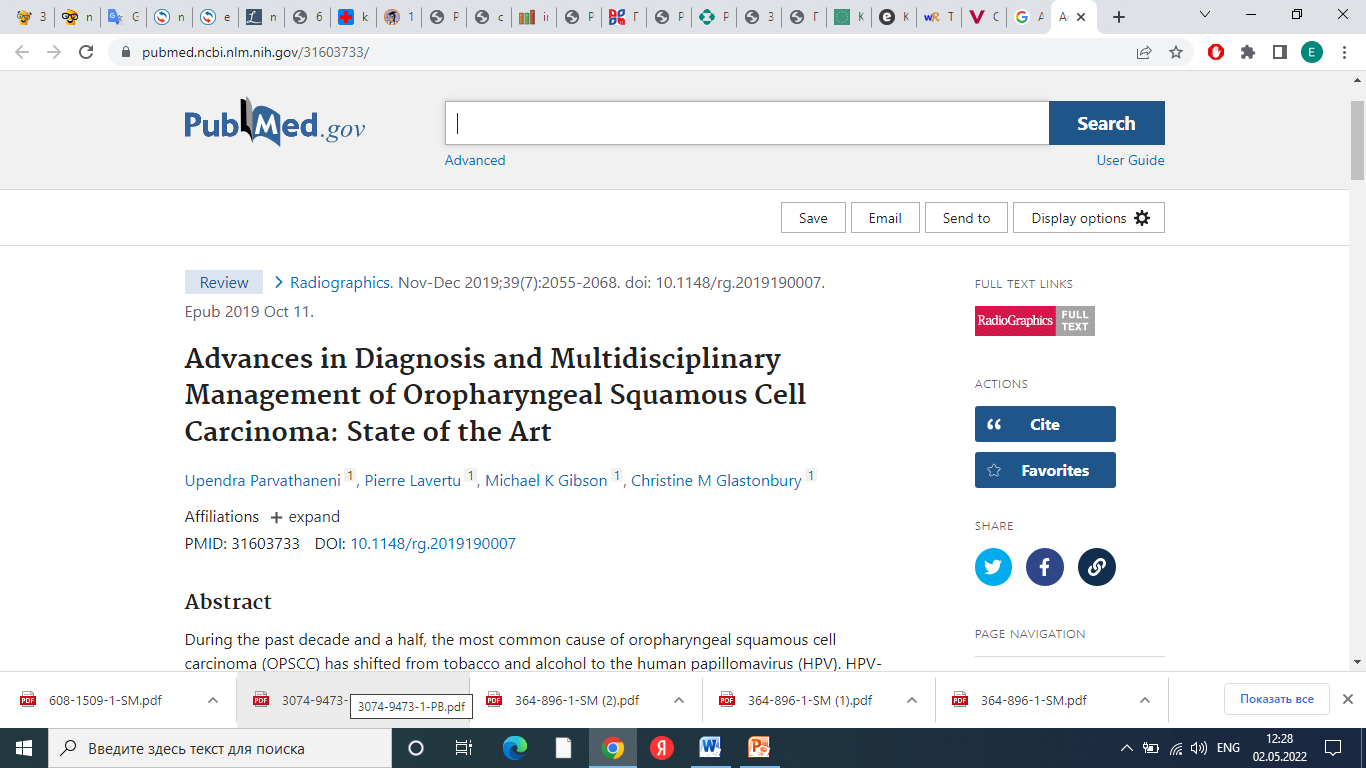 Выполнил: ординатор кафедры лучевой диагностики ИПО 
Кружаева Марина Владимировна
Красноярск, 2022 г.
Введение
За последние полтора десятилетия наиболее распространенной причиной орофарингеальной плоскоклеточной карциномы (ОФПКК) стал вирус папилломы человека (ВПЧ), а вовсе не табак и алкоголь
ОФПКК, вызванная ВПЧ 16-го типа, и ОФПКК, связанная с употреблением табака различаются лежащими в их основе молекулярными и генетическими профилями, социально-экономическими и демографическими характеристиками, а также реакцией на лечение
В статье рассматриваются достижения в области диагностики и междисциплинарного лечения ОФПКК при инфицировании ВПЧ
Результаты эпидемиологических исследований
Орофарингеальная плоскоклеточная карцинома является наиболее распространенным видом раковых заболеваний головы и шеи на западе.

Наблюдается увеличение заболеваемости ОФПК, особенно при локализации в миндалинах и корне языка.

Одновременно со снижением уровня заболеваемости ОФПКК, связанной с употреблением табака, рост уровня заболеваемости ОФПКК, вызванной ВПЧ, практически достиг эпидемических масштабов.
[Speaker Notes: - Из заголовка ясно, что должно быть дано определение карциноме, но ни в первом, ни во втором предложении нет определения. Исправить слайд полностью.]
Сравнительная характеристика
ОФПКК, вызванная ВПЧ
ОФПКК, связанная с употреблением табака
Чаще всего вызвана ВПЧ 16-го типа, как правило, возникает у более молодых пациентов. 
Два онкопротеина ВПЧ — Е6 и Е7 — разрушают белок-супрессор опухоли р53 и белок ретинобластомы pRB и препятствуют репарации ДНК и апоптозу. Для восстановления контроля клеточного цикла активируется ингибитор циклинзависимой киназы p16.
Общая 5-летняя выживаемость – 90%.
Обычно имеет мутации гена TP53, не имеет позитивной регуляции белка p16 и имеет более плохой прогноз.
Общая 5-летняя выживаемость – 40%.
Сравнительная характеристика
Таблица 1. Клинические и биологические особенности ВПЧ-отрицательной и ВПЧ-положительной ОПФКК
[Speaker Notes: - Понятие «полевая канцеризация» следует объяснить (устно или сделать так называемую сноску внизу слайда)]
Полевая канцеризация
Полевая канцеризация (также называемая изменением поля, канцеризацией изменения поля, полевым канцерогенезом, эффектом поля рака или предраковым дефектом поля) представляет собой биологический процесс, при котором большие площади клеток на поверхности ткани или внутри органа подвергаются канцерогенным изменениям. Процесс возникает в результате воздействия агрессивной среды, часто в течение длительного периода времени
Визуализация и определение стадии рака ротоглотки
Таблица 2. Клинические стадии опухоли и регионарных лимфоколлекторов при p-16 положительном раке ротоглотки
Визуализация и определение стадии рака ротоглотки
Таблица 3. Клинические стадии опухоли и регионарных лимфоколлекторов при p-16 отрицательном раке ротоглотки
[Speaker Notes: - Следует разделить данную таблицу на 2 слайда и увеличить размер шрифта]
Визуализация и определение стадии рака ротоглотки
Таблица 3 (Продолжение). Клинические стадии опухоли и регионарных лимфоколлекторов при p-16 отрицательном раке ротоглотки
Визуализация и определение стадии рака ротоглотки
Таблица 4. Патоморфологические  стадии регионарных лимфоколлекторов при p-16 положительном раке ротоглотки
[Speaker Notes: - Что значит патологическое стадирование? Изменить]
Визуализация и определение стадии рака ротоглотки
Таблица 5. Патоморфологические стадии регионарных лимфоколлекторов при p-16 отрицательном раке ротоглотки
[Speaker Notes: То же самое
Что такое ENE ? Перевести на русский]
Визуализация и определение стадии рака ротоглотки
Таблица 6. Прогностическая таблица для p16-отрицательной ОФПКК
Визуализация и определение стадии рака ротоглотки
Таблица 7. Прогностическая таблица для p16-положительной ВПЧ-ассоциированной ОФПКК
Визуализация и определение стадии рака ротоглотки
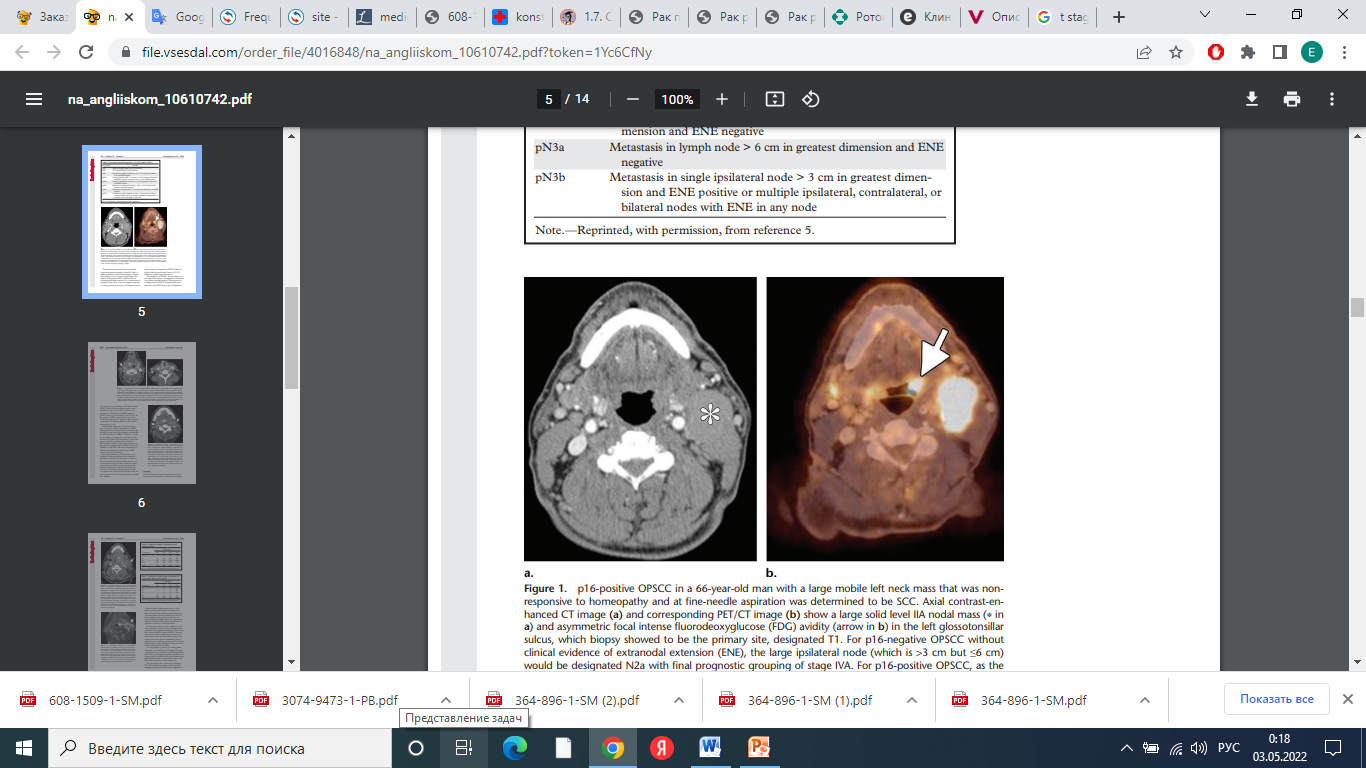 p16-положительная ОФПКК у 66-летнего мужчины с большим левосторонним подвижным образованием на шее, которое не поддавалось гомеопатии и при тонкоигольной аспирации было определено как плоскоклеточный рак.
a. – аксиальная проекция КТ-изображения с контрастным усилением, видно большое узловое образование (IIA).
b. – ПЭТ / КТ изображение, видна асимметричная фокальная интенсивная авидность ФДГ в левой языко-тонзиллярной борозде.
Для p16-отриц. ОПФКК – T1, N2a, экстракапсулярная инвазия отсутствует ⇒ стадия IVA. 
Для p16-полож. ОПФКК – T1N1 ⇒ стадия I.
[Speaker Notes: Что такое «овидность»? – исправить
ENE перевести]
Визуализация и определение стадии рака ротоглотки
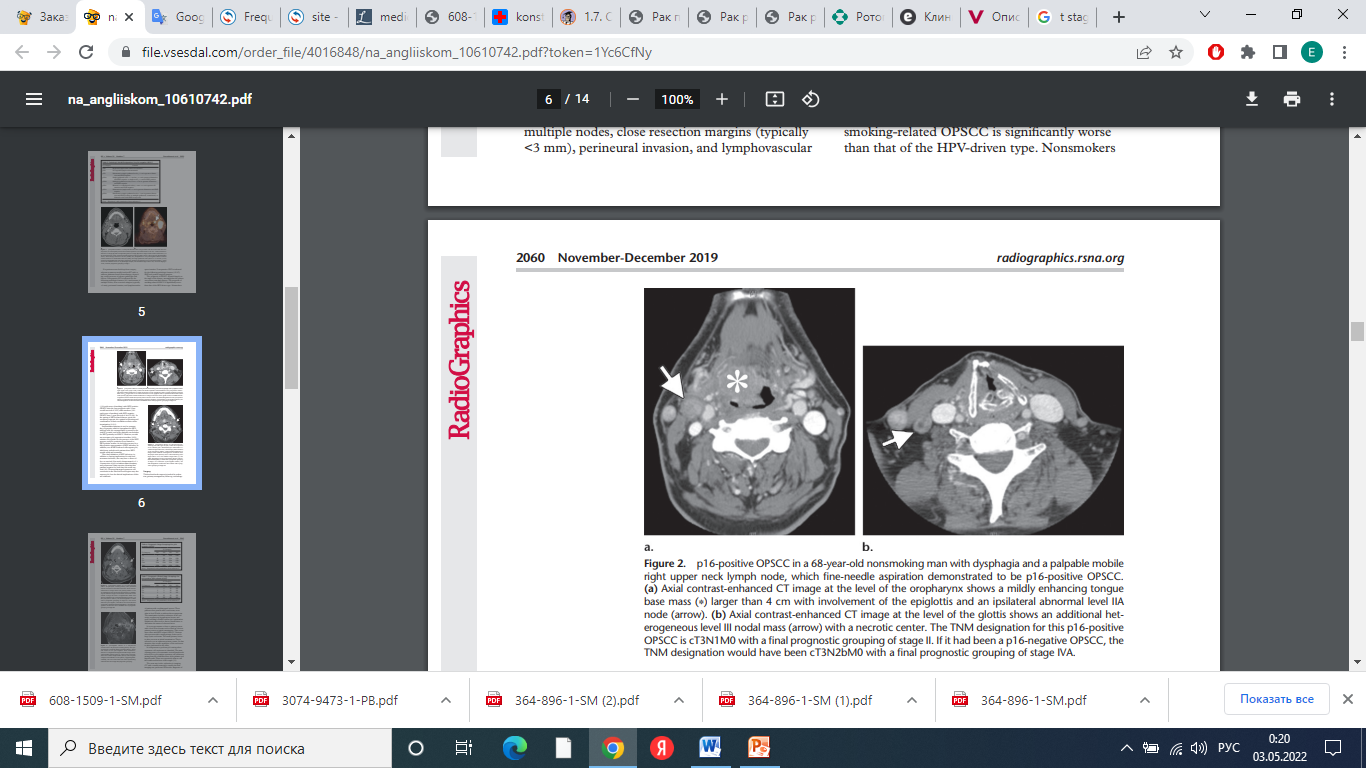 p16-положительная ОПФКК у 68-летнего некурящего мужчины с дисфагией и пальпируемым подвижным правым шейным лимфатическим узлом.
a. – аксиальная проекция КТ-изображения с контрастным усилением на уровне ротоглотки, образование на основании языка размером более 4 см с вовлечением надгортанника и ипсилатеральным аномальным узлом (IIA).
b. – аксиальная проекция КТ-изображения с контрастным усилением на уровне голосовой щели, видно дополнительное гетерогенное узловое образование (III) с некротическим центром. 
Для p16-отриц. ОПФКК – T3N2bM0 ⇒ стадия IVA. 
Для p16-полож. ОПФКК – T3N1M0 ⇒ стадия II.
Визуализация и определение стадии рака ротоглотки
p16-положительная OPSCC у 69-летнего некурящего мужчины с болью в правом ухе, которая оказалась рефлекторной.
Аксиальная проекция КТ-изображения с контрастным усилением - двусторонние гетерогенные нечетко определенные лимфатические узлы (IIA) и твердая контрастирующая масса размером более 4 см в средней линии основания языка.
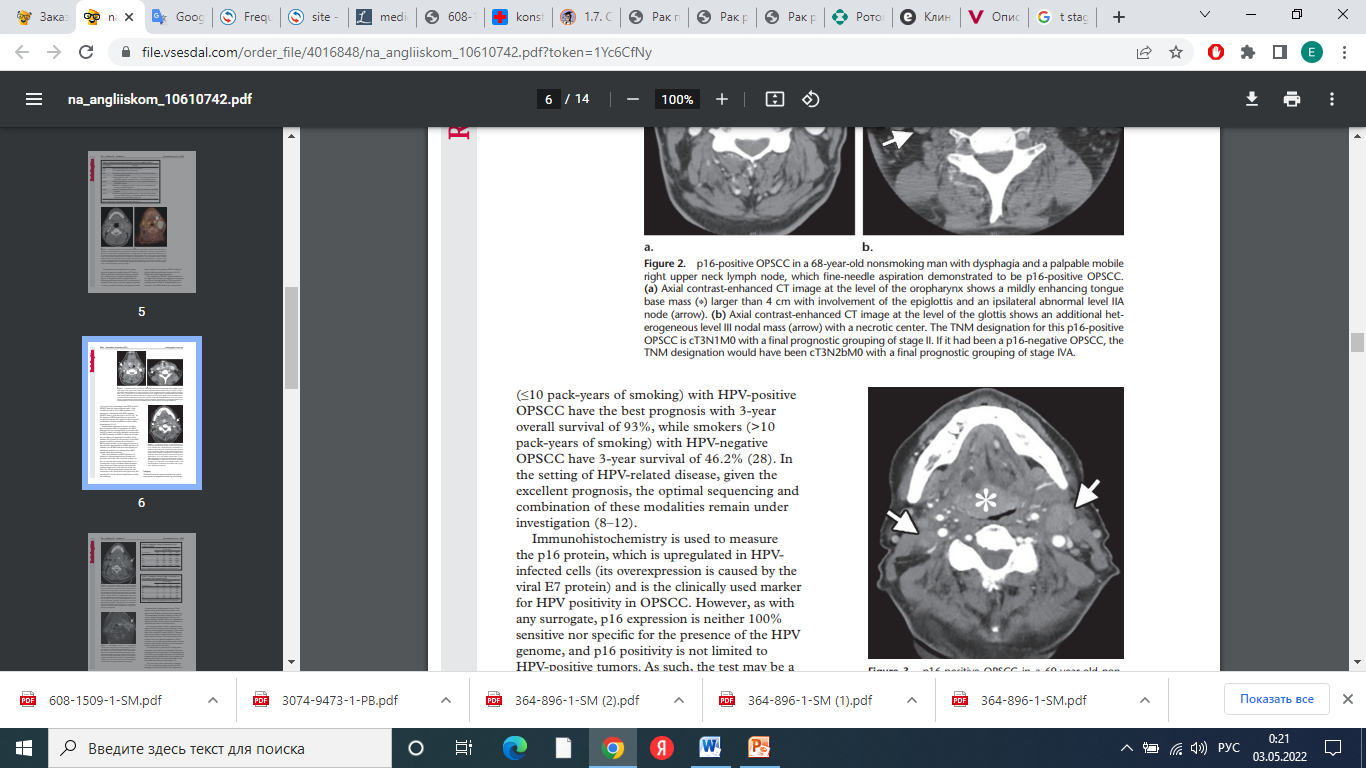 Для p16-отриц. ОПФКК – T3N2c ⇒ стадия IVA. 
Для p16-полож. ОПФКК с двусторонней лимфаденопатией – T3N2 ⇒ стадия II.
Визуализация и определение стадии рака ротоглотки
p16-положительная ОПФКК у 51-летнего мужчины со стажем курения 30 лет, поступившим с неподвижным левосторонним образованием на шее. 
Аксиальная проекция КТ-изображения - эндофитное левостороннее образование в основании языка; большое конгломератное узловое образование (II) инфильтрирует грудино-ключично-сосцевидную мышцу.
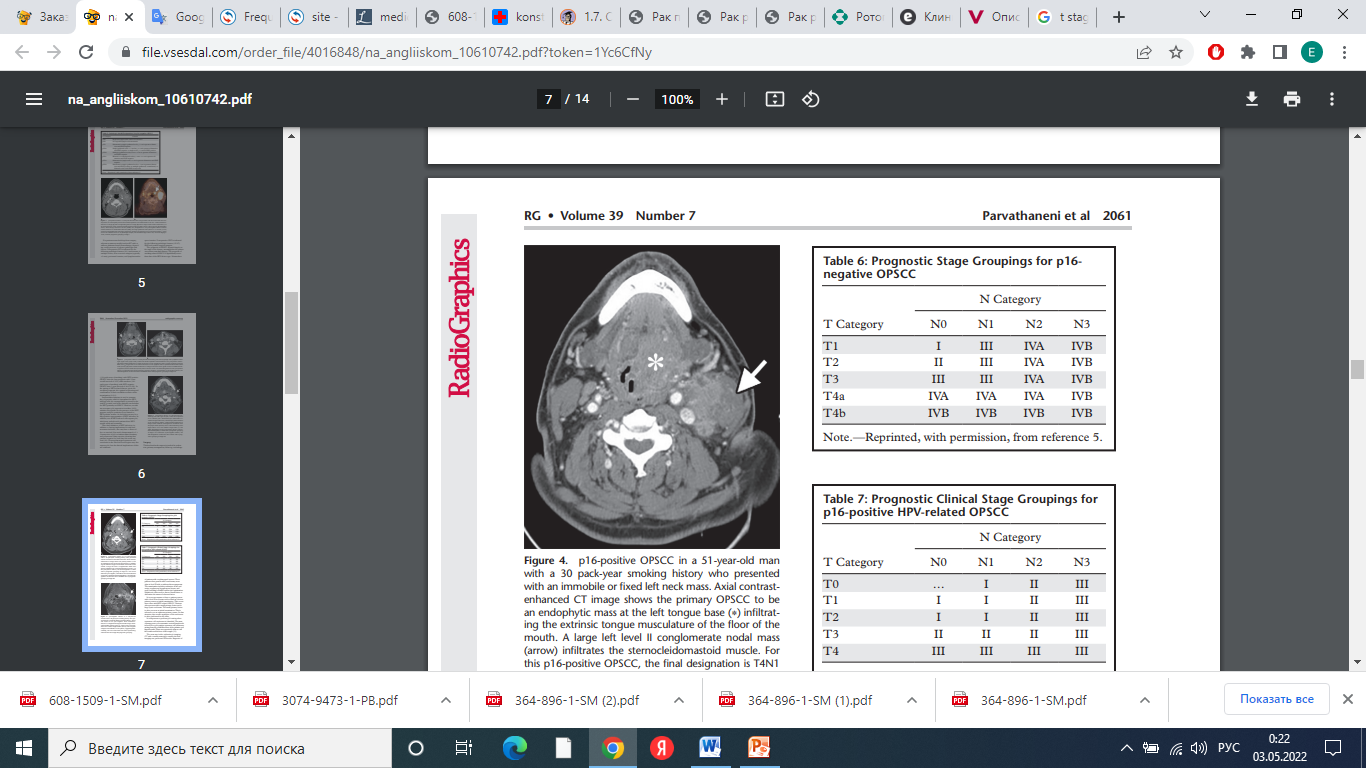 Для p16-отриц. ОПФКК – cT4aN3b ⇒ стадия IVB. 
Для p16-полож. ОПФКК – T4N1⇒ стадия III.
[Speaker Notes: - Пересмотреть анамнез пациента с оригинала статьи и откорректировать на слайде]
Визуализация и определение стадии рака ротоглотки
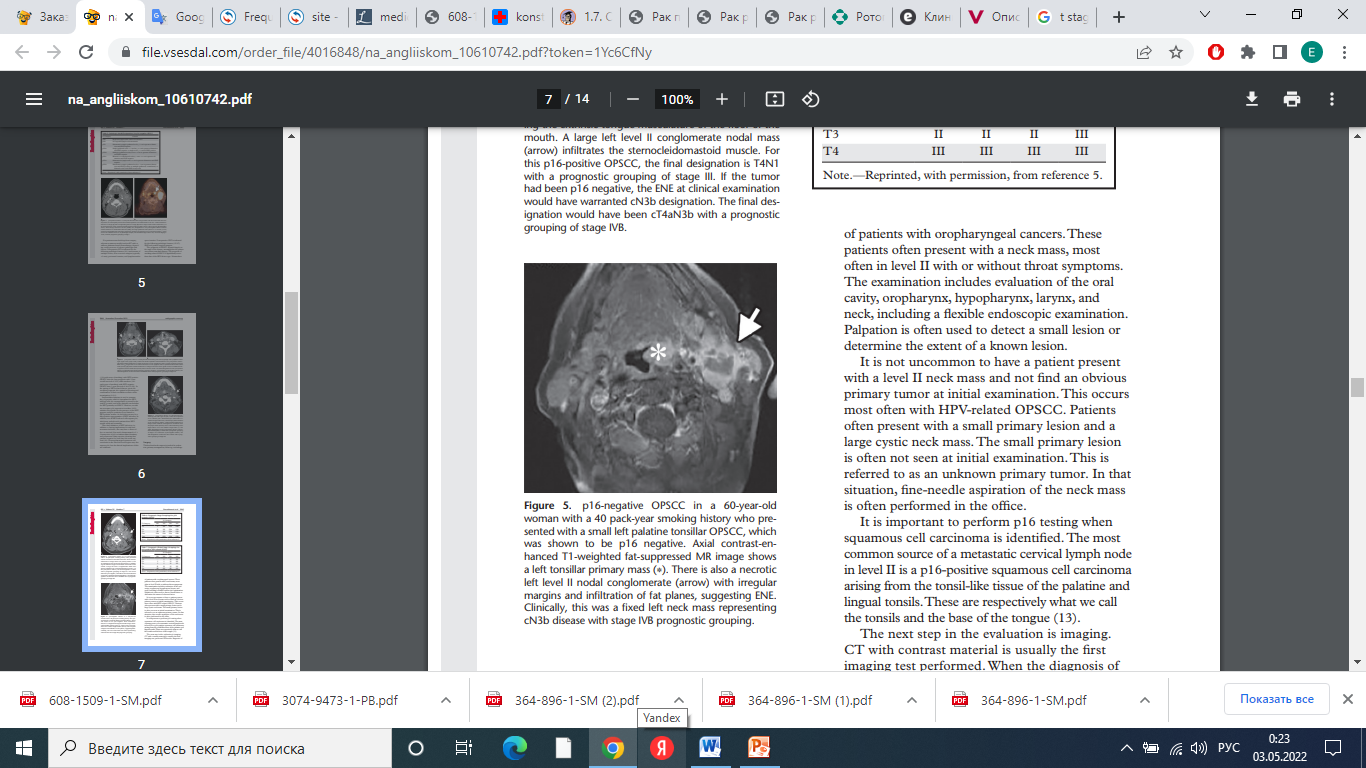 p16-отрицательная ОПФКК у 60-летней женщины со стажем курения 40 лет, поступившей с немного увеличенной левой небной миндалиной. 
Аксиальное Т1-взвешенное изображение с контрастным усилением и технологией подавления жира - первичная масса левой миндалины (*), некротический узелковый конгломерат (II) с неровными краями и инфильтрацией жировых слоев, что указывает на экстракапсулярную инвазию.
Для p16-отриц. ОПФКК – cN3b ⇒ стадия IVB.
[Speaker Notes: - Перевести ENE]
Лечение и прогноз
Оптимальное лечение ОФПКК – применение междисциплинарного подхода. 
Ранние стадии первичных опухолей (T1–T2, N0–N1): одномодальное лечение с минимально инвазивной хирургией или ЛТ. 
Поздние стадии (T3–T4 или N2–N3): комбинированное лечение, обычно с ХЛТ с хирургическим вмешательством (или без него).
В консервативных условиях: цитотоксическая терапия (цисплатин). 
После хирургического вмешательства, адъювантная терапия обычно включает ЛТ с ХТ на основе платины или без нее, в зависимости от наличия неблагоприятных патологических факторов риска.
Лечение и прогноз
Показания для послеоперационной ЛТ: 
вовлечение в опухолевый процесс множественных лимфоузлов;
близкие края резекции (как правило, инвазия в лимфоваскулярное пространство);
экстракапсулярная инвазия;
положительные хирургические края резекции
[Speaker Notes: Инвазия в какое пространство? Дополнить
Края чего? Дополнить]
Лечение и прогноз
Прогноз ОФПКК зависит от стадии заболевания, при условии, что пациент может переносить стандартную терапию. 
Некурящие (курение ≤10 лет) с ВПЧ-положительной ОФПКК - 3-летняя общая выживаемость 93%.
Курильщики (>10 лет курения) с ВПЧ-отрицательной ОФПКК - 3-летняя выживаемость 46,2% .
Хирургическое лечение
Этапы
Хирургическое обследование: оценка полости рта, ротоглотки, гортаноглотки, гортани и шеи с помощью гибкого эндоскопического исследования + пальпация для обнаружения небольшого поражения или определения степени поражения
При опухоли с неизвестным первичным новообразованием проводят тонкоигольную аспирацию шейного образования в условиях стационара 
При выявлении плоскоклеточной карциномы важно провести тест на p16 статус
Лучевая диагностика: первичное поражение, не видимое при осмотре или КТ, часто можно увидеть при проведении ПЭТ
Выполнение ларингоскопии и биопсии области первичного очага.
Бронхоскопия и эзофагоскопия с целью поиска второго первичного поражения (возможна установка трубки для ЧЭГ)
Удаление миндалин и проведение случайных биопсий основания языка, возможно проведение двусторонней тонзиллэктомии

Трансоральная роботизированная хирургия (TORS) снижает количество осложнений, не влияя на выживаемость
[Speaker Notes: - п.4 – не визуализация, а лучевая диагностика]
Лучевая терапия
Выбор между минимально инвазивной хирургией и лучевой терапией зависит от локализации опухоли и предпочтений пациента:
Лучевая терапия: опухоли, которые широко поражают нёбо и охватывают срединную плоскость основания языка
Первичная ХЛТ: распространенные опухоли (T3–T4 N2–N3)
Хирургическое вмешательство: рецидивирующее или невосприимчивое к лечению заболевание

В послеоперационном периоде добавляют ЛТ, чтобы свести к минимуму риск локально-регионарного рецидива неблагоприятных морфологических признаков, включая множественное поражение лимфоузлов, близкие края резекции, периневральную инвазию и инвазию в лимфоваскулярное пространство
[Speaker Notes: - Не патологические признаки, а патологоанатомические/морфологические/патогистологические]
Лучевая терапия
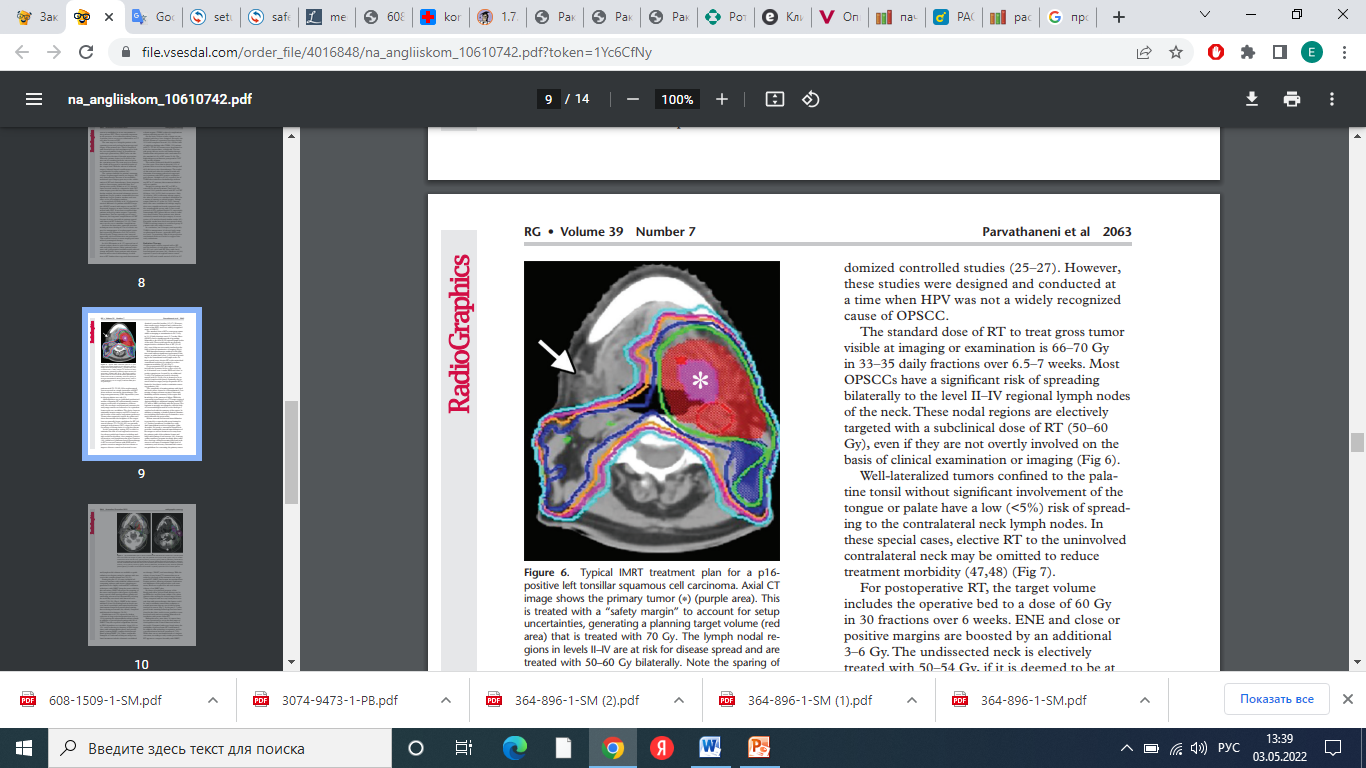 Типичный план лечения IMRT для p16-положительной ОФПКК левой миндалины. 
Аксиальная проекция КТ-изображения - первичная опухоль (*) (фиол. обл.), целевой объем планирования (красн. обл.) - доза 70 Гр. 
Области ЛУ (II–IV) подвержены риску распространения заболевания и лечатся 50–60 Гр двусторонне. Благодаря использованию высококонформной техники планирования IMRT была сохранена правая поднижнечелюстная слюнная железа.
Лучевая терапия
a. - Стандартный план IMRT для лечения небольшой ОФПКК левой миндалины с хорошей латерализацией (красн. обл.), который не затрагивает язык или небо.
Обрабатываются только ипсилатеральные шейные ЛУ(зел. обл.) - 10 Гр (желт.), 52,92 Гр (зел.), 58,8 Гр (темно-син.) и 64,68 Гр (красн.).
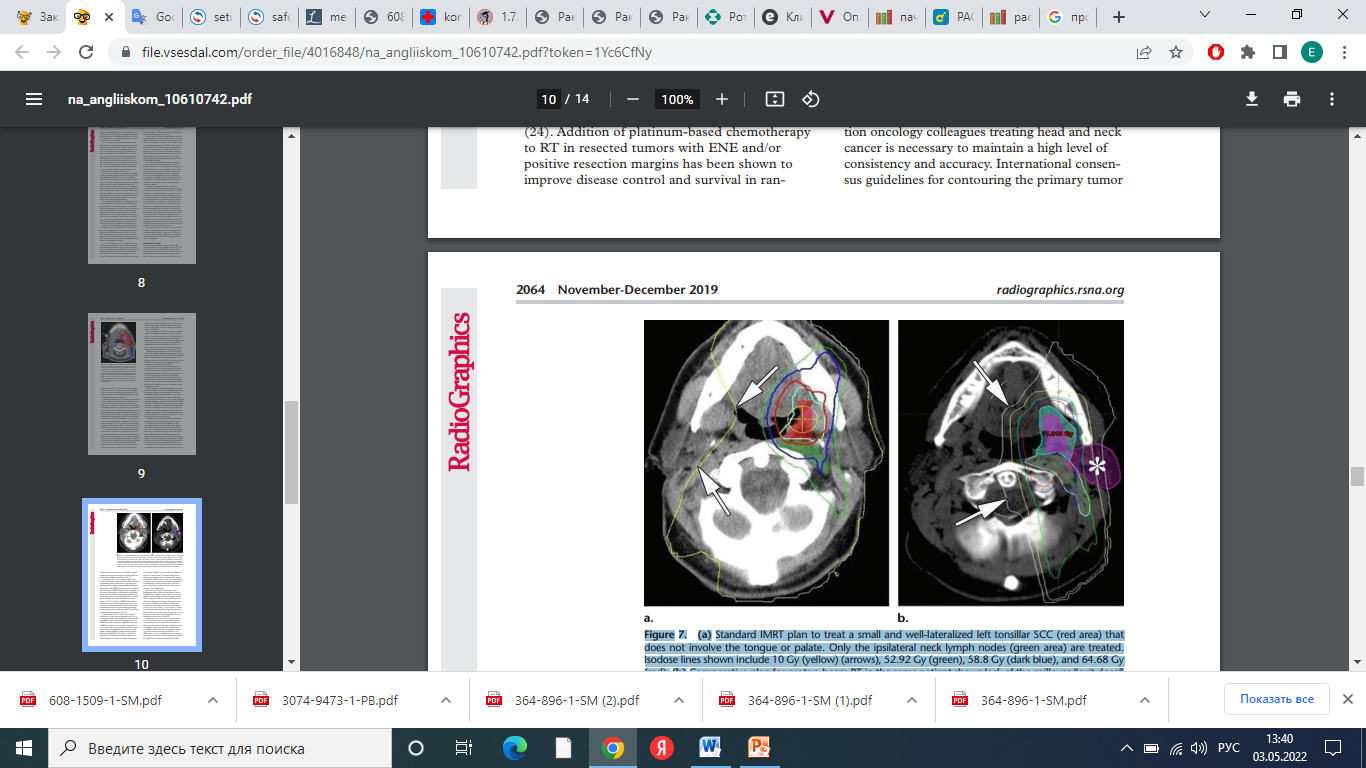 b. – Сравнительный план протонной ЛТ. Дозы: 5 Гр (белый), 10 Гр (желт.), 52,92 Гр (зел.), 58,8 Гр (темно-син.) и 64,68 Гр (красн.). Ипсилатеральная околоушная железа (*) частично защищена от распространения низких доз.
Лучевая терапия
Послеоперационная ЛТ: 
Целевой объем включает дозу 60 Гр за 30 фракций в течение 6 недель на «ложе» удаленной опухоли.
Экстракапсулярная инвазия и близкие или положительные края резекции укрепляются дополнительными 3–6 Гр. 
Невскрытую шею выборочно лечат дозой 50–54 Гр, если считается, что существует риск распространения поражения ЛУ. 
В оптимальном случае интервал между операцией и послеоперационной ЛТ не должен превышать 6 недель, чтобы свести к минимуму появление вторичных очагов опухоли.
[Speaker Notes: - «репопуляция» – изменить на другой термин]
Лучевая терапия
Технические достижения:
IMRT является текущим стандартом лечения рака головы и шеи.
Объемно-модулируемая арк-терапия (VMAT) и томотерапия.
С появлением конусно-лучевых КТ-сканеров, которые крепятся к головке лечебного блока, ЛТ с визуальным контролем (IGRT) стала частью повседневной практики, позволяя проводить объемную проверку и позиционирование пациента перед каждой процедурой, что необходимо для безопасности и точного выполнения плана IMRT.
Системная терапия
Текущая парадигма для радикального лечения местнораспространенной p16-положительной ОФПКК, связанной с ВПЧ, а также p16-отрицательной ОФПКК,  связанной с ВПЧ, представляет собой ХЛТ со стандартным фракционированием дозы IMRT плюс цисплатин, вводимый каждые 3 недели.
Исследования показали, что ЛТ в сочетании с цетуксимабом уступает, а цисплатин (вместе с ЛТ) остается стандартом лечения при местно-распространенной ВПЧ-ассоциированной  p16-положительной ОПСКК.
Технология ЛТ продолжает развиваться (например, протонно-пучковая ЛТ), кроме того изучаются дополнительные радиосенсибилизирующие агенты, в первую очередь иммунотерапия, которая обещает лучшие по сравнению с цетуксимабом результаты.
Заключение
При лечении пациентов с ОФПКК необходимо применять междисциплинарный подход, чтобы оптимизировать контроль над раком и минимизировать заболеваемость. 
ОФПКК, вызванная ВПЧ, имеет отличный прогноз, требующий изменений в системе стадирования. 
В то время как для этого вида рака разрабатываются стратегии деинтенсификации лечения, текущий стандарт лечения обеспечивает высокие показатели излечения с приемлемым процентом осложнений в медицинских центрах с опытом лечения таких заболеваний.
[Speaker Notes: - Не смертности, а другого показателя - изменить]
Спасибо за внимание!